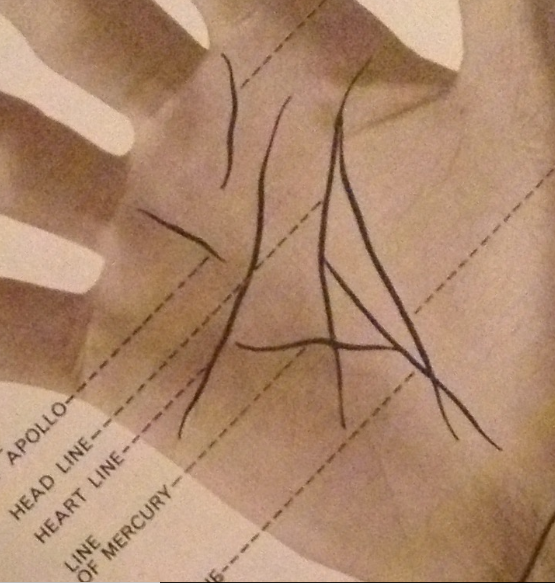 How to Read Your Palm
By Katherina
WWW.KATHERINASREADINGS.COM
PH: +61408621282
THE HAND SHAPE
Initially one must decide if the hand shape is Earth, Air, Fire Water
Earth is square palm, short fingers. Practical, supportive, mechanical.
Air is square palm, long fingers. Intellectual, Researchers Analysts Teachers
Fire is long palm short fingers. Creative, Active, Sociable
Water is long palm long fingers. Intense, Intuitive, Sensitive
                                                            
                                                          Picture of Water Hand
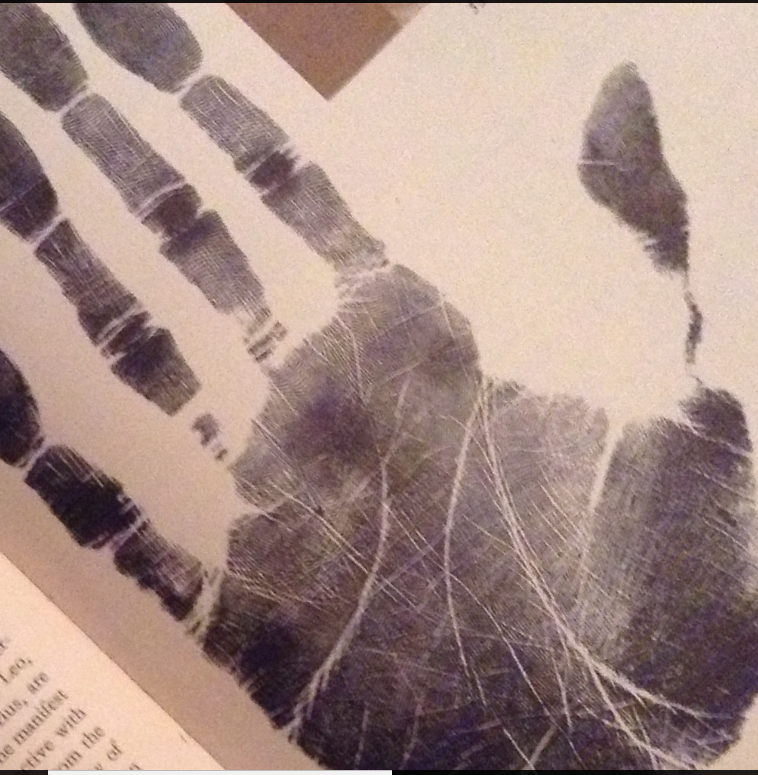 Finger Prints then provide vital clues to the personality
There are 3 main prints and
 many more variations

Arches are practical and can be pragmatic
Loops are affable and diplomatic
Whorls are creative, individualistic
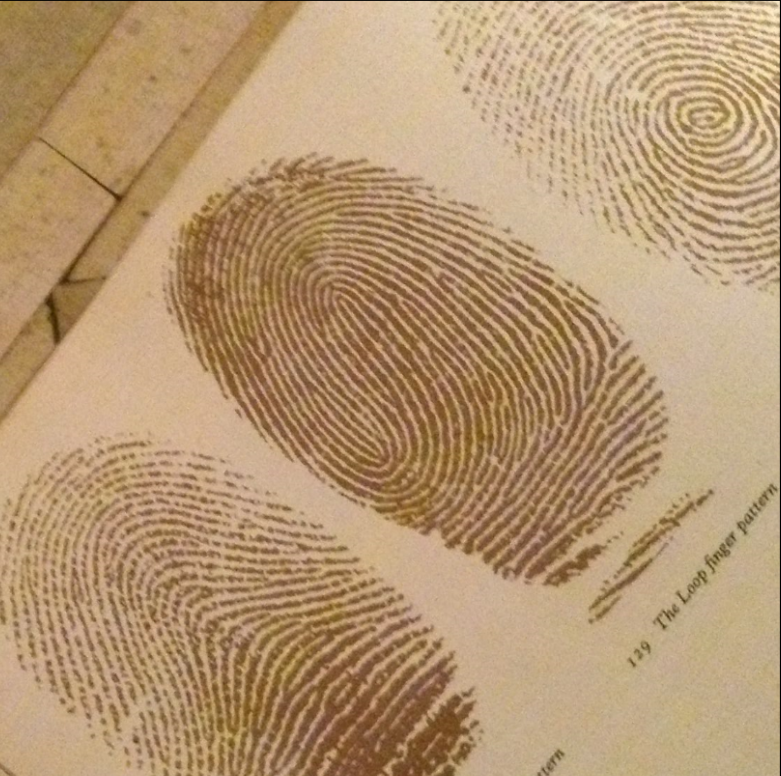 SKIN RIDGE PATTERNS
There are many different skin ridge patterns on the hand  including a variety of special markings which will assist the Palmistry Analyst in defining more personality traits and special gifts associated with the Client
The markings between the fingers
1st (Jupiter) & 2nd (Saturn) is known as the Rajah Loop and the individual will
 be very charismatic
2nd finger (Saturn) and 3rd finger (Apollo) indicated serious application to
 work and study
3rd finger (Apollo) & 4th finger (Mercury) the individual enjoys a  social life
The loop at the end of the head line is one of intuition or telepathy
The loop on the edge of the Luna mount is sensing vibrations
The loop rising from the wrist is rare and said to indicate inspiration.
This picture indicates only a few.
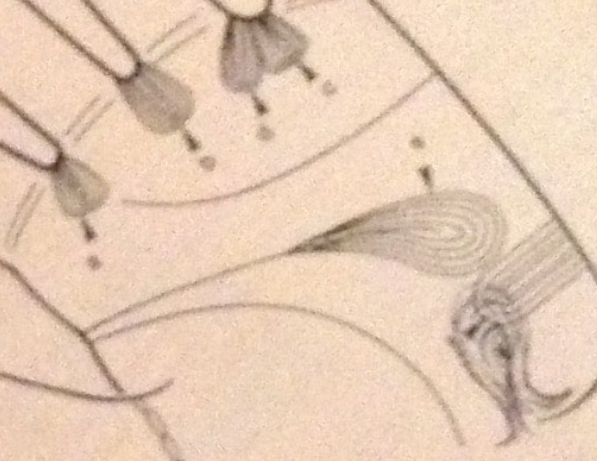 The lines indicate the Life Journey
In this example the 
Life Line in dark blue indicates a strong physical energy.
An inner pink line cutting it indicates a marriage and islands with disrupted
 lines above show  possible childhood distress
Head Line in lighter blue is very long showing attention to detail and study
The Heart line in purple is clear cut showing steady emotional 
control but is broken at one end indicating a health issue
Sun line in yellow indicates financial success with a branch line
 which indicates money going out.
Fate line in green is strong dedication to career. Broken at early 50’s indicates career change with new line heading towards first finger (Jupiter) and second 
Finger (Saturn) indicates personal & business satisfaction
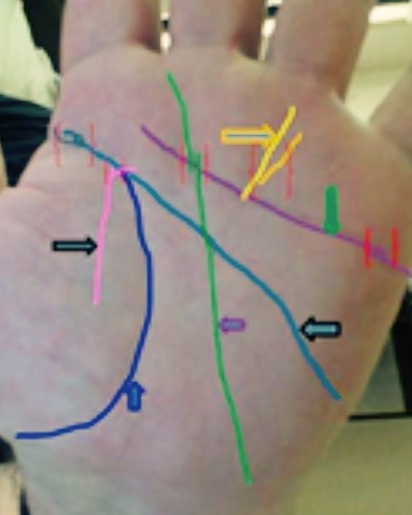 SUMMARY
There are many other lines and markings coupled with more detailed information on hand shapes, fingernails, finger shapes, thumbs and skin ridge patterns.
For a complete analysis of your hand
Career, Health, Relationships, Travel, etc.
Phone  Katherina for a private consultation +61408621282
Or visit the web site
www.katherinasreadings.com
A phone consultation is also available by sending a clear photo image of your hand by email to zestylife@icloud.com
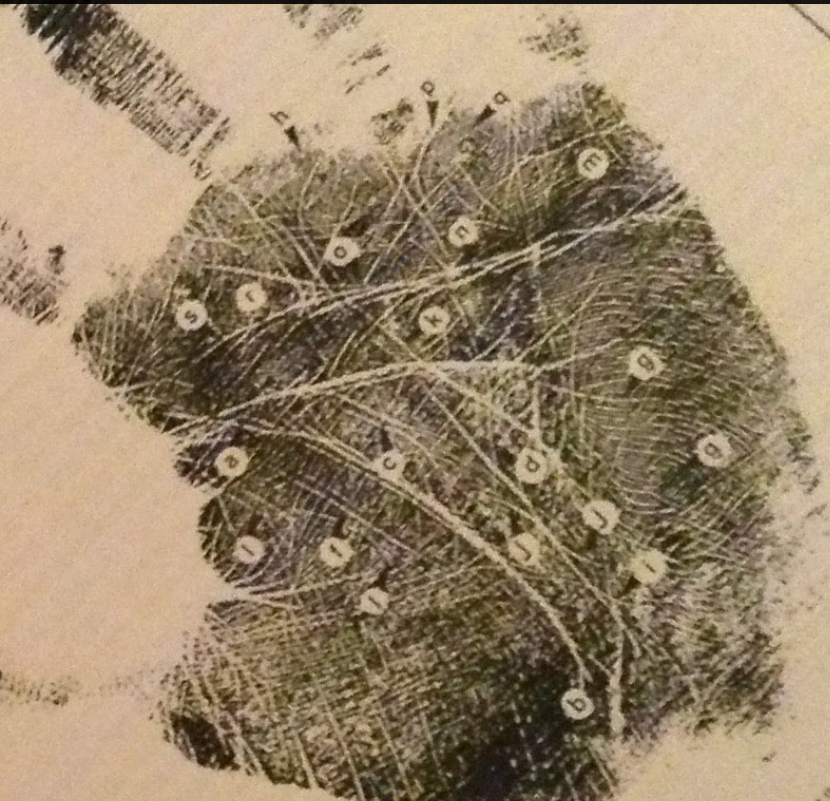